POSTURA NO VIOLENTA ANTE LOS CONFLICTOS
L2 La cultura de paz en la lucha social y política
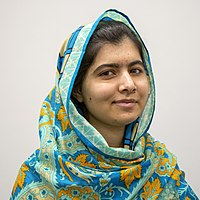 Malala Yousafzai
1.-Lee el texto de la página
2.-Explica por escrito a qué tipos de violencia fue sometida Malala.
3.-Opina sobre su lucha no violenta a favor de la educación femenina.
Un conflicto es un desacuerdo.
Los conflictos pueden ser:

Interpersonales
    
se refiere a cualquier tipo de conflicto que involucre a dos o más personas






b) Sociales  

 cuando los conflictos afectan a un grupo de personas o provocan que se enfrenten dos o más grupos.
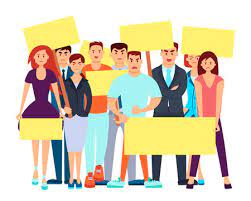 Causas de conflictos sociales
Falta de igualdad entre grupos sociales

Crisis económica 

c) inseguridad, falta de servicios o carencia de éstos
Para evitar consecuencias tan lamentables, donde los derechos humanos de los implicados en conflictos sociales y políticos son transgredidos , es necesario recurrir a formas no violentas de acción. (esquema libro)
Los conflictos sociales en los que entran en disputa diferentes concepciones de cómo conducir determinado asunto público son específicamente conflictos políticos, que suelen involucrar a una o más instituciones del Estado o incluso a dos o más gobiernos
Lee el texto de la página y responde las preguntas.


¿Quiénes intervienen en el conflicto?


¿De qué tipo de conflicto se trata? ¿Por qué?


¿Qué método de acción no violenta emplearon para manifestarse?


¿Consideras que los métodos de acción empleados contribuyen a solucionar de manera no violenta el conflicto? ¿Qué otros podrían emplear? Justifica tu respuesta.
Pero además es necesario tener presentes otros aspectos:

El reconocimiento permanente de la dignidad de todas las personas o grupos que integran la sociedad.

El desarrollo de la empatía.

La construcción de espacios de participación en donde las personas o grupos tengan la oportunidad de expresar sus desacuerdos de manera libre y pacífica
Promoción de una vida incluyente e intercultural
libro
DIVERSIDAD EN NUESTRA VIDA COTIDIANA
La diversidad como un valor que enriquece a las personas y a las sociedades.
¿A qué se refiere?
Ningún ser humano es idéntico a otro y por ello la humanidad es tan rica, interesante y diversa y porque tenemos voluntad y decisión para ejercer nuestra libertad como mejor nos parezca.
Las diferencias tienen que ver con las ideas, sentimientos, reacciones y comportamientos. ¿Por qué? Porque todos, en algún momento de nuestra vida —particularmente en la adolescencia—, buscamos reafirmar nuestra singularidad a partir de las preguntas ¿quién soy?, ¿qué quiero?
¿existen  actitudes de intolerancia y hostilidad ante la diversidad?
Sí, siempre han existido personas y grupos que la rechazan, buscan a toda costa que todos nos comportemos igual y no soportan las personalidades que se alejan de lo que consideran normal.
Les disgusta el hecho de que existan personas cuyas ideas, creencias religiosas, origen étnico o nacional, color de piel u orientación sexual sean diferentes a los suyos.
En una sociedad democrática se reconoce el derecho de cada uno a vivir como le plazca, siempre que respete los derechos de los otros y cumpla con las normas jurídicas
¿Qué valor  admite distintas formas de pensar, modos de actuar y maneras de expresarse, aunque no siempre esté de acuerdo con ciertas expresiones o modos de vivir?
Ejemplo:
Indígenas de uno y otro sexo y de distintas edades han sido rechazados, por su apariencia o sus atuendos, en lugares públicos como restaurantes, tiendas y plazas comerciales.

 Estas prácticas, como habrás podido advertir, son actos abusivos realizados en razón de la apariencia o el origen étnico: atropellos sustentados en la intolerancia.
La intolerancia y la discriminación están estrechamente relacionadas, pues, como viste en la unidad anterior, la discriminación supone un trato desfavorable hacia ciertas personas en razón de su sexo o género, preferencia sexual, credo religioso, condición socioeconómica, origen nacional o étnico, determinada discapacidad, apariencia, edad, cultura o hábitos, entre otros factores.